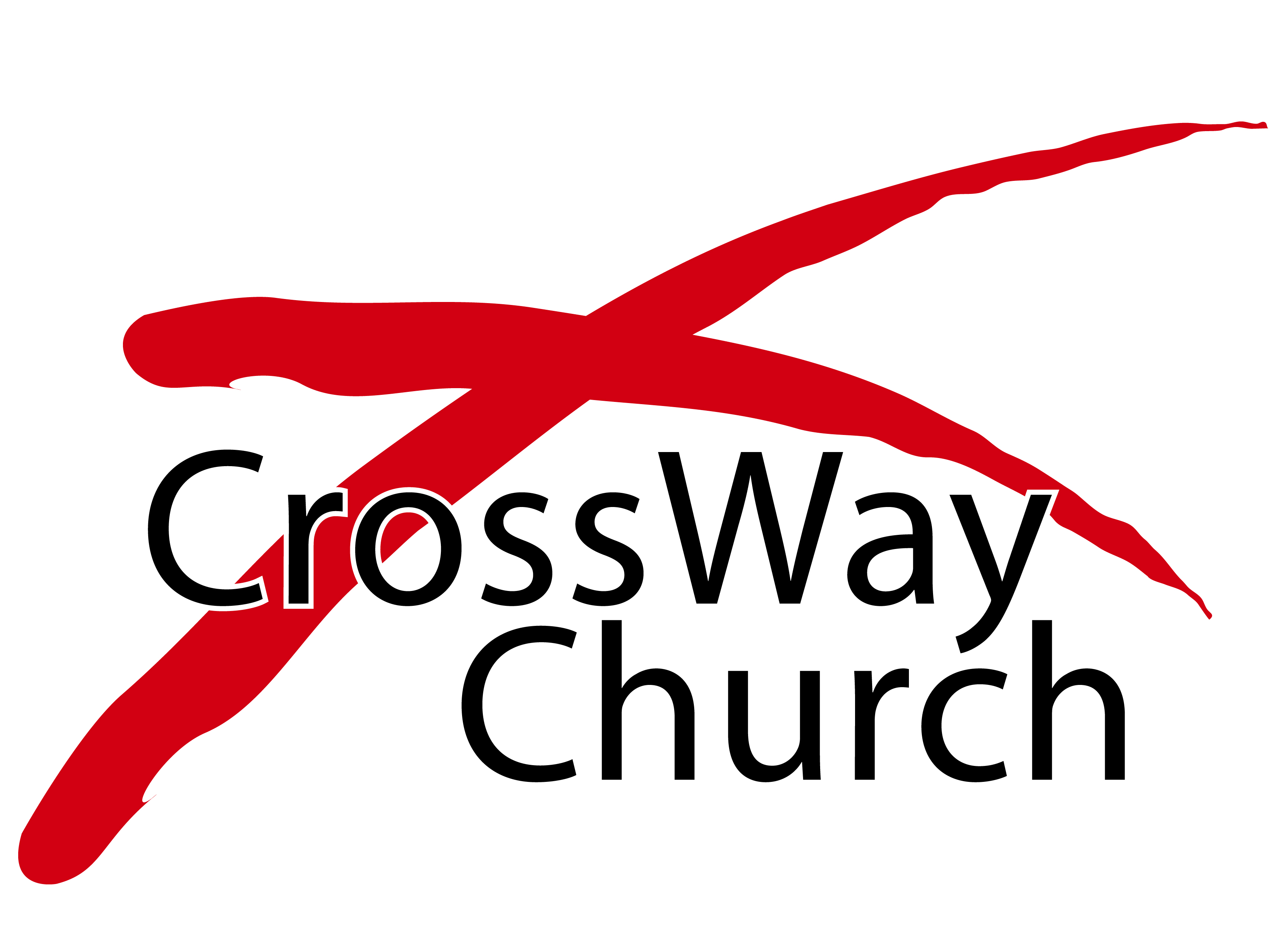 “MORE LOVE TO YOU, O CHRIST!”CW All-Church Retreat 2015
Session 1		Imago Dei [Image of God]—Made to Rule

Session 2		Field, Oxen, and Marriage

Session 3 		Now I Know You Fear Me					
Session 4: 	Only God Satisfies
“Field, Oxen, and Marriage”
Luke 14:15-35
Pastor Dave Chae
Session 2 [Saturday Morning]
All-Church Retreat 2015
Luke 14:15-35
15 When one of those at the table with him heard this, he said to Jesus, “Blessed is the one who will eat at the feast in the kingdom of God.” 16 Jesus replied: “A certain man was preparing a great banquet and invited many guests. 17 At the time of the banquet he sent his servant to tell those who had been invited, ‘Come, for everything is now ready.’ 18 “But they all alike began to make excuses. The first said, ‘I have just bought a field, and I must go and see it. Please excuse me.’
Luke 14:15-35
19 And another said, ‘I have bought five yoke of oxen, and I go to examine them. Please have me excused.’ 20 And another said, ‘I have married a wife, and therefore I cannot come.’ 21 So the servant came and reported these things to his master. Then the master of the house became angry and said to his servant, ‘Go out quickly to the streets and lanes of the city, and bring in the poor and crippled and blind and lame.’ 22 And the servant said, ‘Sir, what you commanded has been done, and still there is room.’
Luke 14:15-35
23 “Then the master told his servant, ‘Go out to the roads and country lanes and compel them to come in, so that my house will be full. 24 I tell you, not one of those who were invited will get a taste of my banquet.’” 25 Large crowds were traveling with Jesus, and turning to them he said: 26 “If anyone comes to me and does not hate father and mother, wife and children, brothers and sisters—yes, even their own life—such a person cannot be my disciple. 27 And whoever does not carry their cross and follow me cannot be my disciple.
Luke 14:15-35
28 For which of you, desiring to build a tower, does not first sit down and count the cost, whether he has enough to complete it? 29 Otherwise, when he has laid a foundation and is not able to finish, all who see it begin to mock him, 30 saying, ‘This man began to build and was not able to finish.’ 31 Or what king, going out to encounter another king in war, will not sit down first and deliberate whether he is able with ten thousand to meet him who comes against him with twenty thousand?
Luke 14:15-35
32 If he is not able, he will send a delegation while the other is still a long way off and will ask for terms of peace. 33 In the same way, those of you who do not give up everything you have cannot be my disciples. 34 “Salt is good, but if it loses its saltiness, how can it be made salty again?  35 It is fit neither for the soil nor for the manure pile; it is thrown out. “Whoever has ears to hear, let them hear.”
A Field, five yoke of Oxen, and Marriage kept God’s people from the Kingdom of God.
LUKE 14:18-21
18 “But they all alike began to make excuses. The first said, ‘I have just bought a field, and I must go and see it. Pleaseexcuse me.’ 19 “Another said, ‘I have just bought five yoke of oxen, and I’m on my way to try themout. Please excuse me.’ 20 “Still another said, ‘I just got married, so I can’t come.’ 21 “The servant came back and reported this to his master. Then the owner of the house became angry...
DEUTERONOMY 20:5-7
5 The officers shall say to the army: “Has anyone built a new house and not yet begun to live in it? Let him go home, or he may die in battle and someone else may begin to live in it. 6 Has anyone planted a vineyard and not begun toenjoy it? Let him go home, or he may die in battle and someone else enjoy it. 7 Has anyone becomepledged to a woman and not married her? Let him go home, or he may die in battle and someone else marry her.
Possessions and Family can keep us from the Kingdom of God.
LUKE 14:21c-22
Then the owner of the house became angry and ordered his servant, ‘Go out quickly into the streets and alleys of the town and bring in the poor, the crippled, the blind and the lame.’ 22 “‘Sir,’ the servant said, ‘what you ordered has been done, but there is still room.’
When we choose things over God, we move God toward anger and miss the opportunity to feast with our Heavenly Father.
LUKE 15:25-27
25 Large crowds were traveling with Jesus, and turning to them he said: 26 “If anyone comes to me and does not hate father and mother, wifeand children, brothers and sisters —yes, even their own life—such a person cannot be my disciple.  27 And whoever does not carry their cross and follow me cannot be my disciple.
The love gap between God and family is supposed to be a chasm.
LUKE 14:28-33
28 “Suppose one of you wants to build a tower. Won’t you first sit down and estimate the cost to see if you have enough money to complete it? 29 For if you lay the foundation and are not able to finish it, everyone who sees it will ridicule you, 30 saying, ‘This person began to build and wasn’t able to finish.’
LUKE 14:28-33
31 Or what king, going out to encounter another king in war, will not sit down first and deliberate whether he is able with ten thousand to meet him who comes against him with twenty thousand? 32 And if not, while the otheris yet a great way off, he sends a delegation andasks for terms of peace. 33 So therefore, any one of you who does not renounce all that he has cannot be my disciple.
LUKE 14:28-33
31 “Or suppose a king is about to go to war against another king. Won’t he first sit down and consider whether he is able with ten thousand men to oppose the one coming against him with twenty thousand? 32 If he is not able, he will send a delegation while the other is still a long way off and will ask for terms of peace. 33 In the same way, those of you who do not give up everything you have cannot be my disciples.
We’re supposed to give up everything to follow Christ.
LUKE 14:34-35
34 “Salt is good, but if it loses its saltiness, how can it be made salty again? 35 It is fit neither for the soil nor for themanure pile; it is thrown out. “Whoever has ears to hear, let them hear.”
Use it or Lose it
Do you hear?
APPLICATION QUESTIONS
How are possessions and family matters keeping you from following Christ?

What kind of gap exists between your love for God and your love for family members?

What changes do you need to make in order to give up everything to follow Jesus in every area of your life?

Are you using it or are you on the verge of losing it?
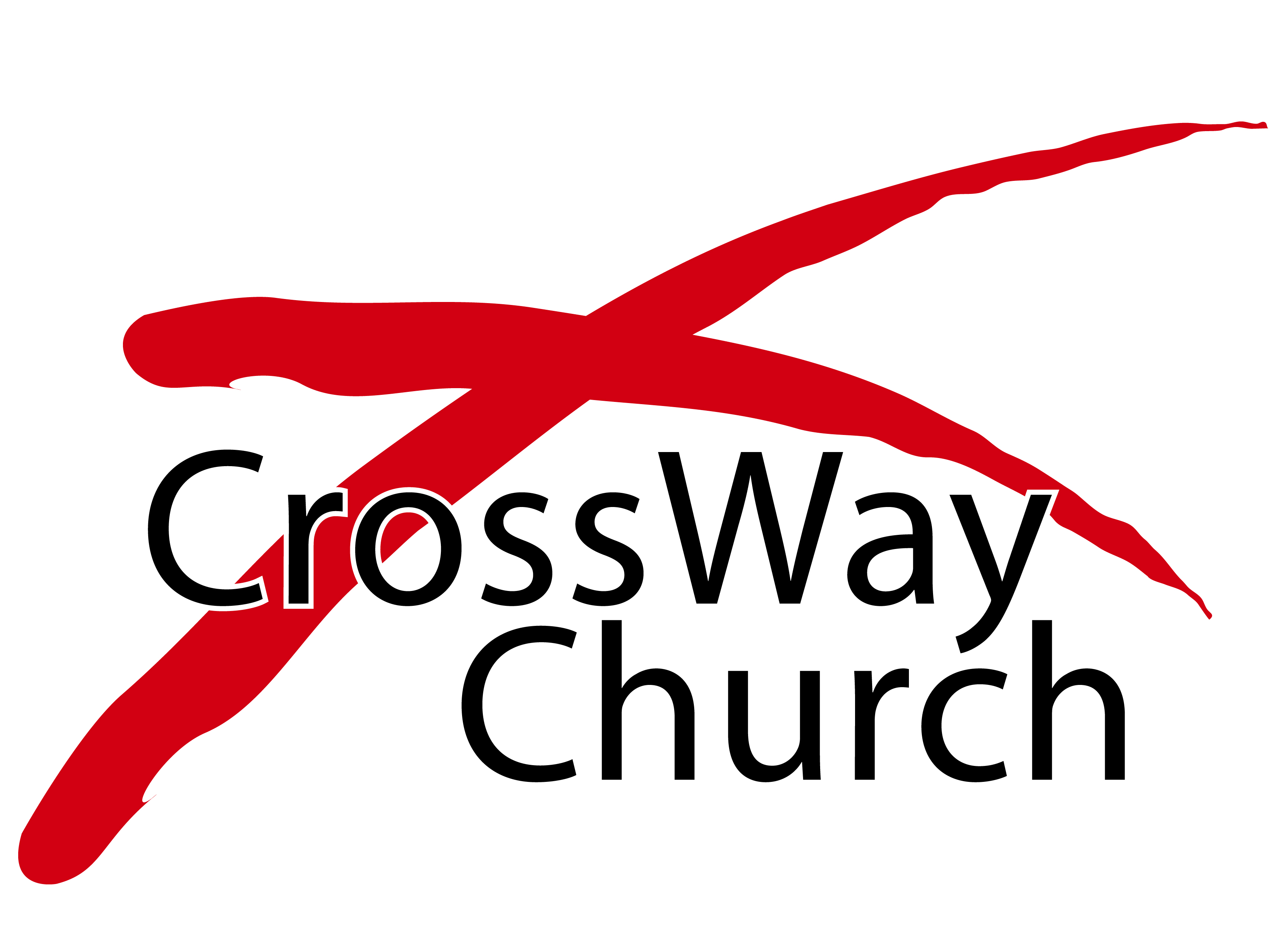